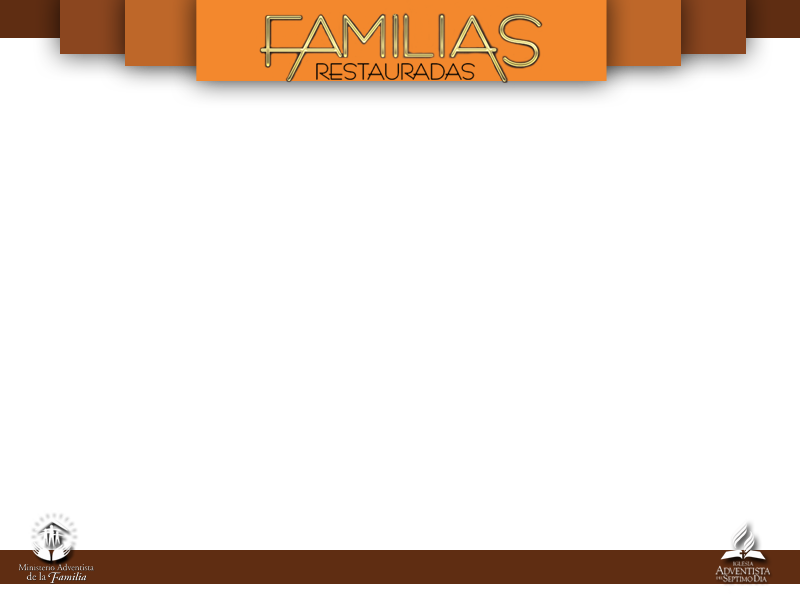 El ser vivo es un ser en constante aprendizaje.
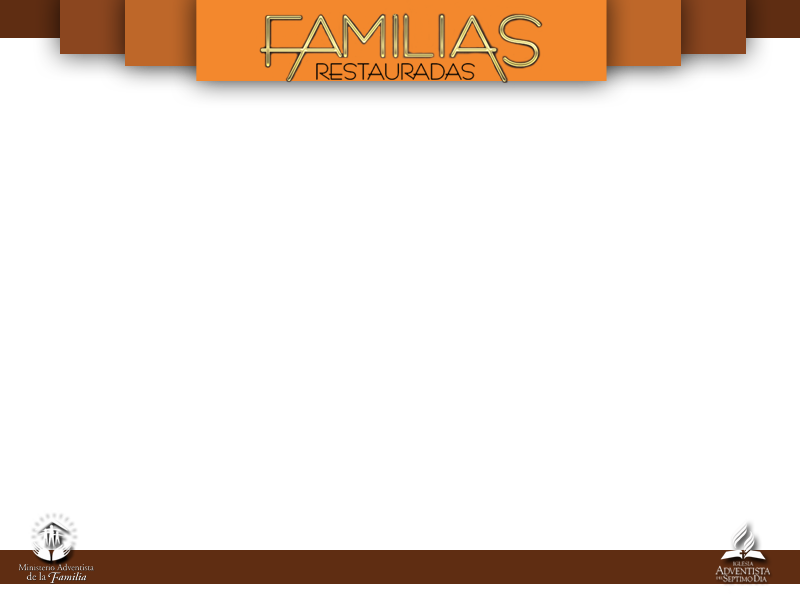 Y el mejor libro para nuestra
enseñanza es la Palabra de Dios.
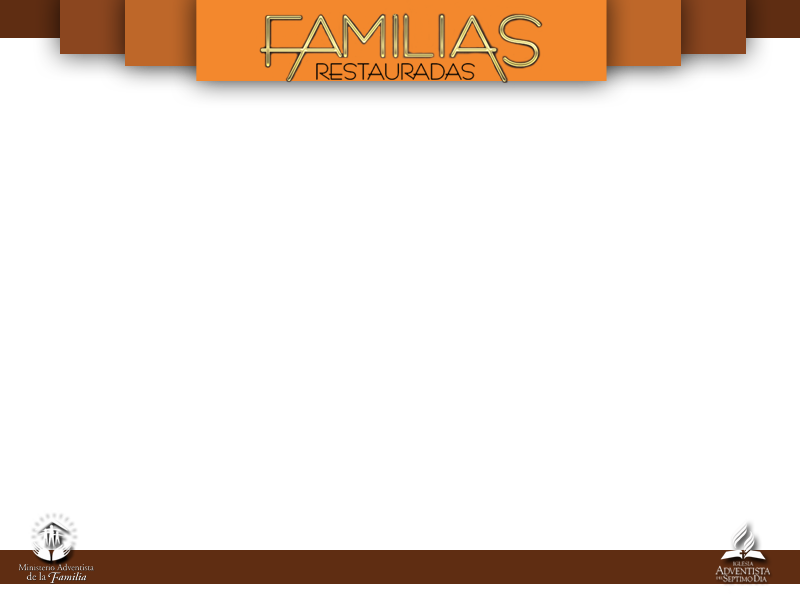 “Oyéndolo Jesús, se apartó de allí en una barca a un lugar desierto y apartado; y cuando la gente lo oyó, le siguió a pie desde las ciudades. Y saliendo Jesús, vio una gran multitud, y tuvo compasión de ellos, y sanó a los que de ellos estaban enfermos...
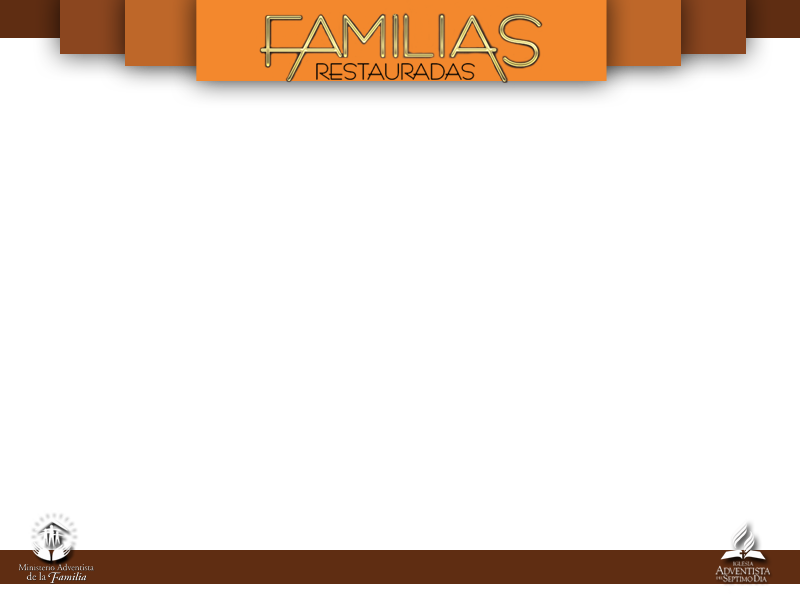 ... Cuando anochecía, se acercaron
a él sus discípulos, diciendo: El lugar es desierto, y la hora ya pasada; despide a la multitud, para que vayan por las aldeas y compren de comer”.
Mateo 14:13
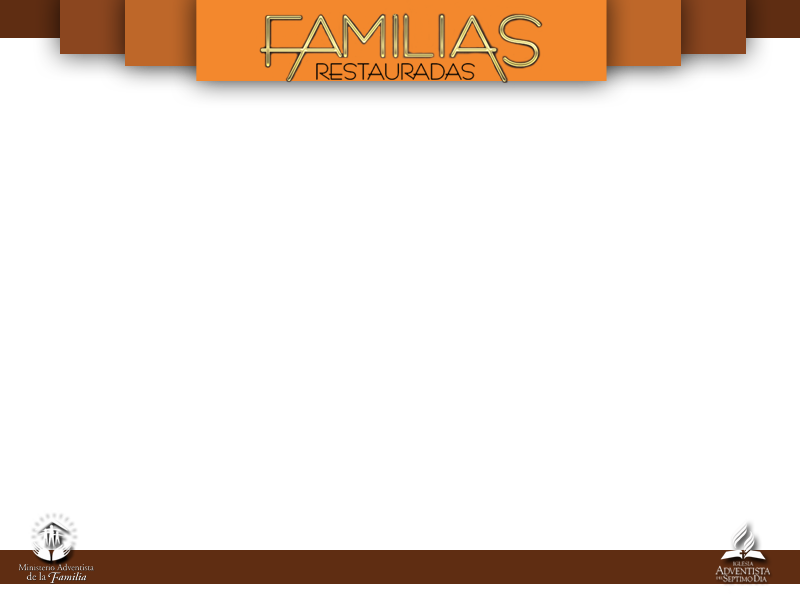 ¿Cómo te sentirías en este momento si te dieran la noticia de que una persona querida murió?
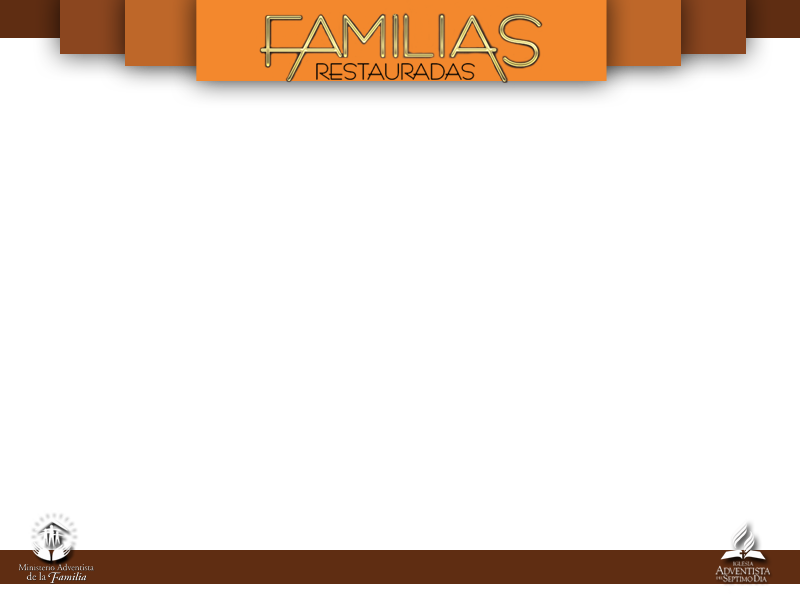 “Oyéndolo Jesús, se apartó [...] a un
lugar desierto”. ¿Para qué? Para llorar.
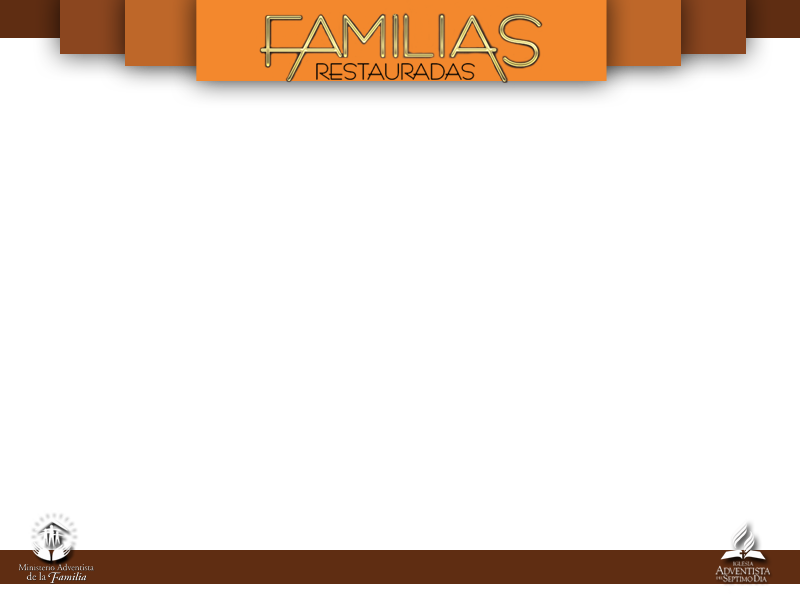 TIRAR LA BASURA
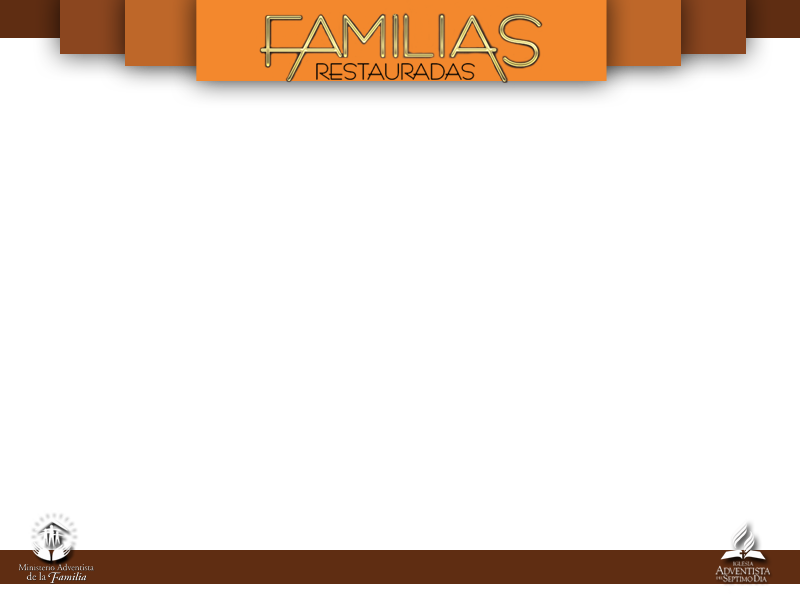 La oración es la respiración del alma.
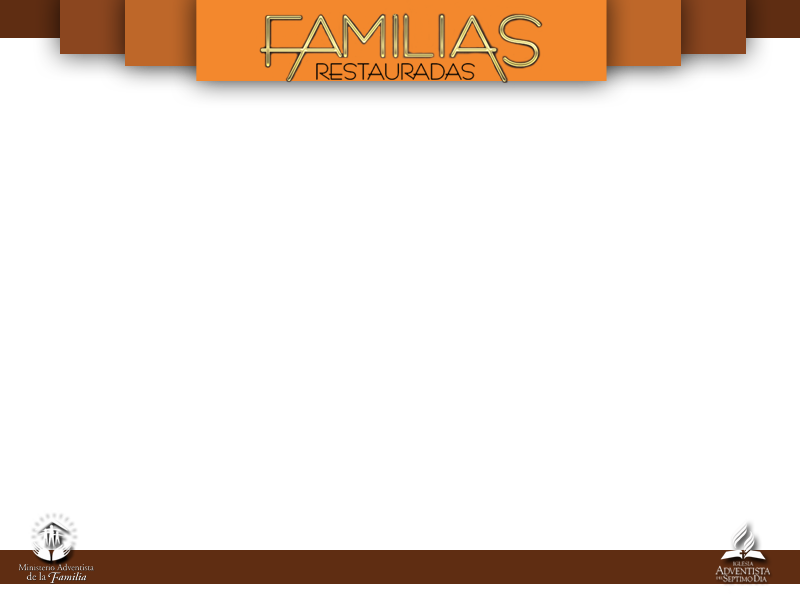 La respiración es un instrumento de eliminación de toxinas.
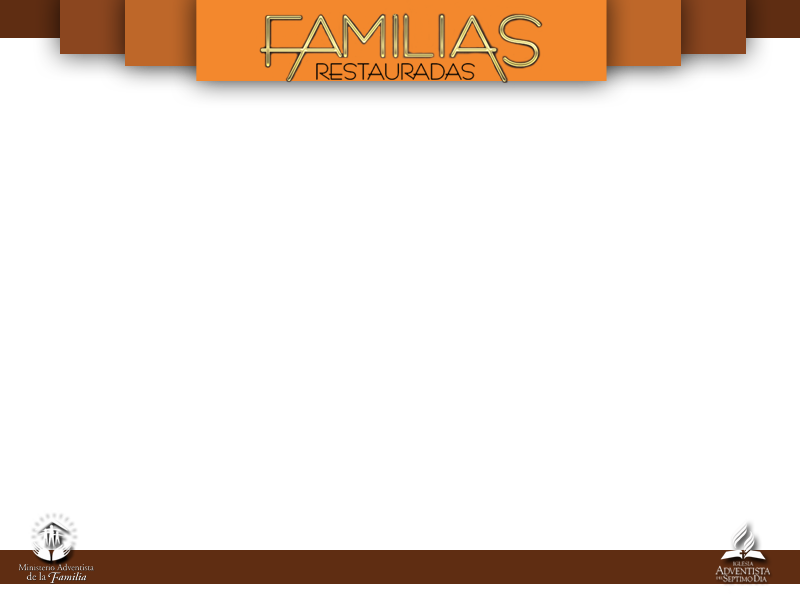 LA ORACIÓN ES ABRIR EL CORAZÓN
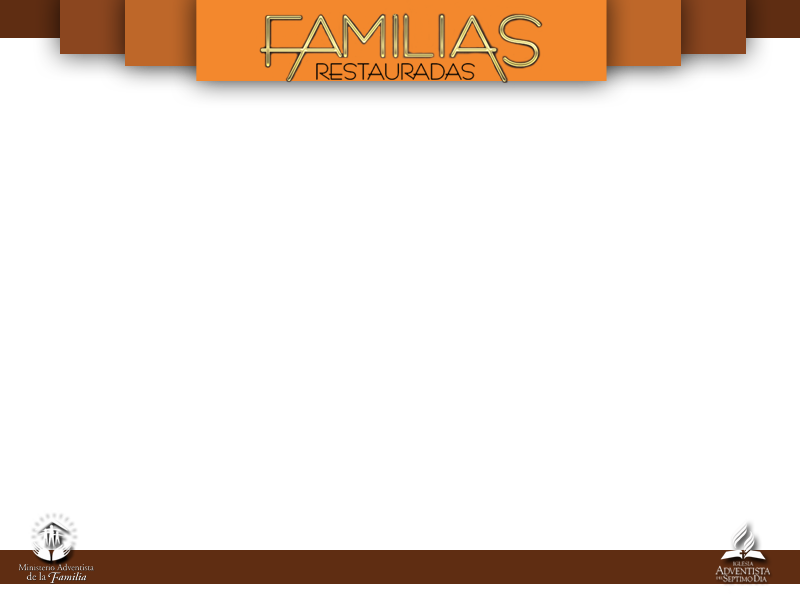 Respira
hondo de mañana, unas diez veces, inspirando y exhalando.
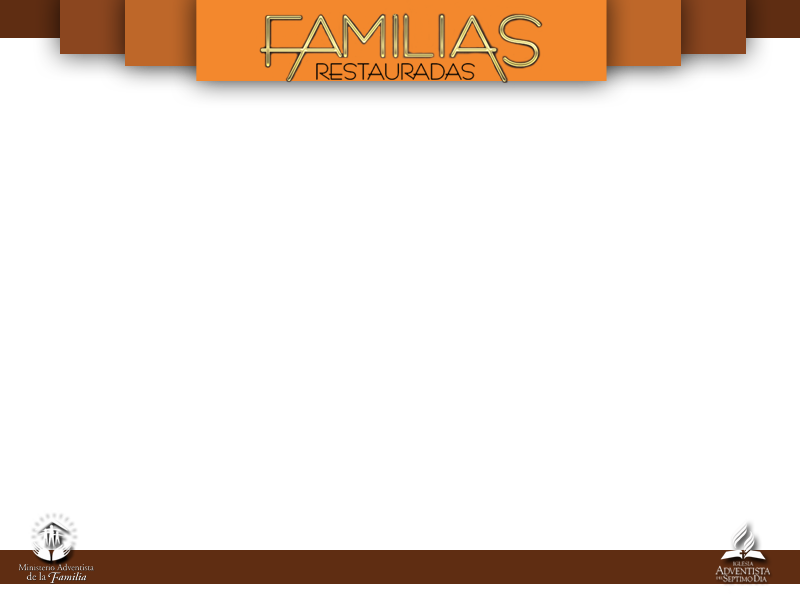 ¿Por qué Jesús se
retiró para estar solo después de haber recibido una noticia triste?
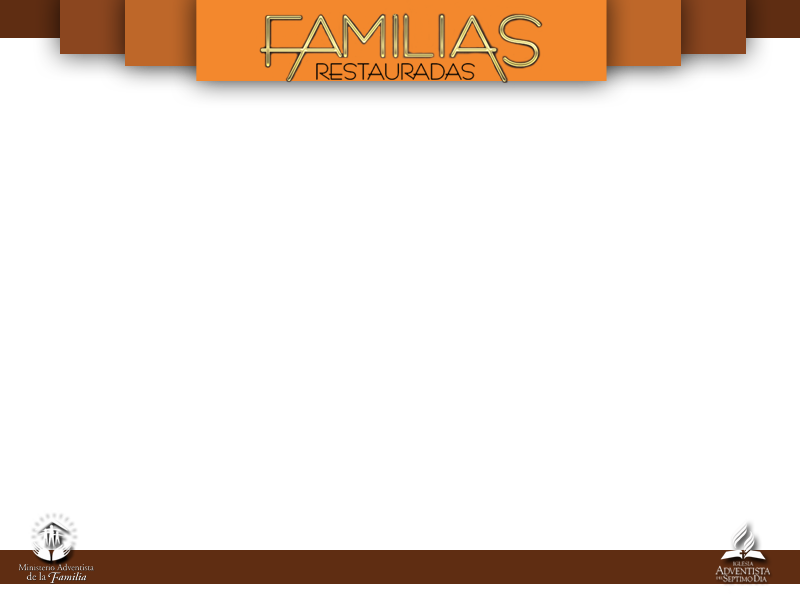 Y conversando con el Padre tú tiras toda la basura interna.
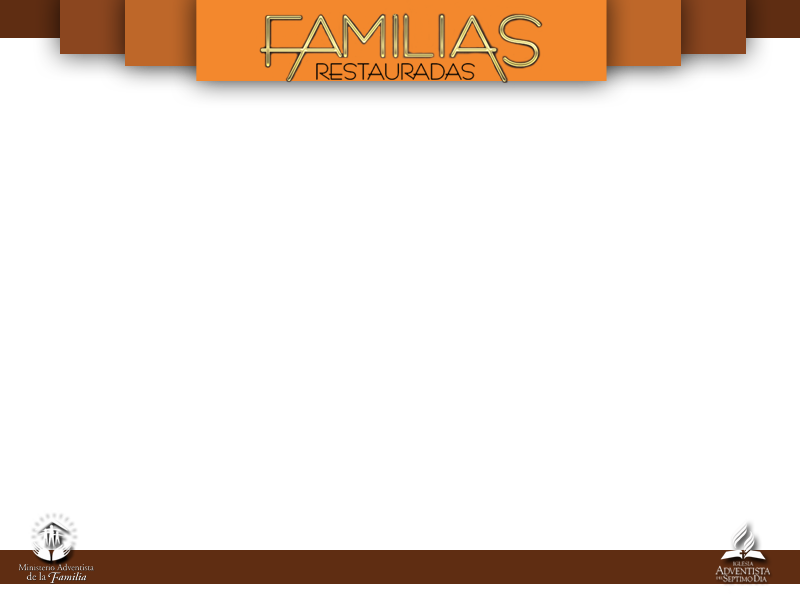 Después
de haber conversado con su Padre, Jesús descendió del monte. ¿Saben para qué? Para cumplir su
misión.
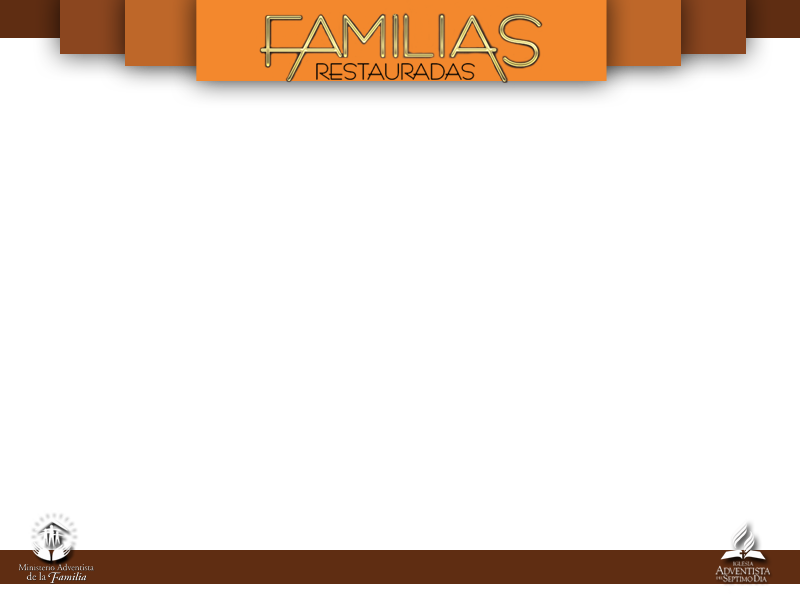 Y para cumplir su misión él necesitaba tirar primero la basura interna de su corazón. Después estaba en condiciones de cumplir la misión.
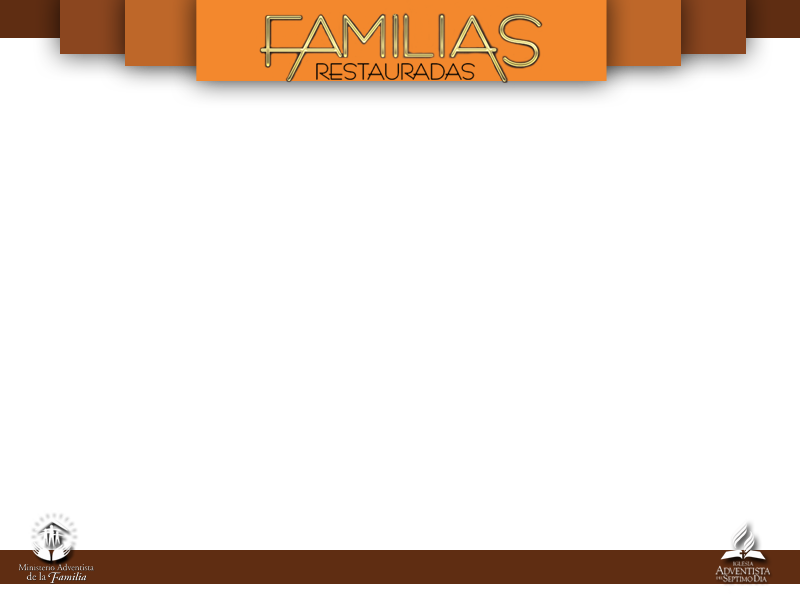 No hay forma de cumplir la misión si primero no tiras la basura interna de tu corazón.
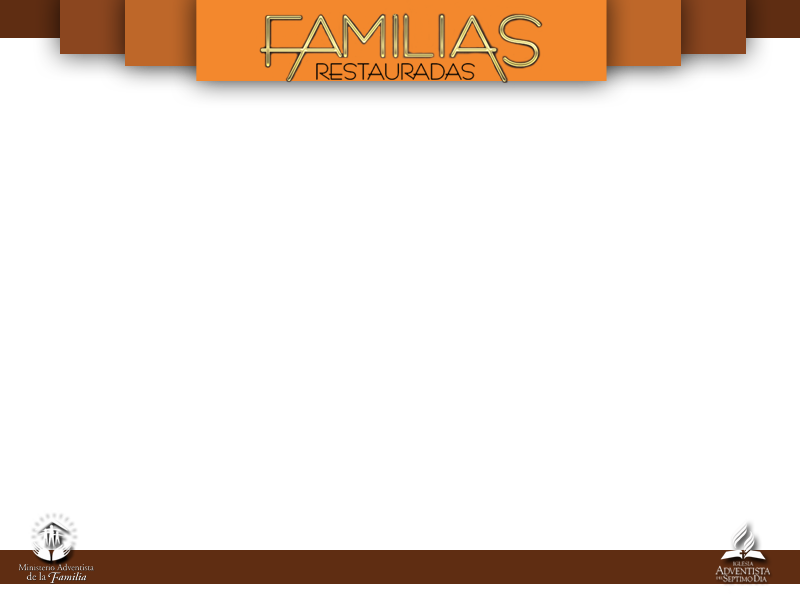 Todo aquello que nace de rodillas, nace para permanecer
en pie.
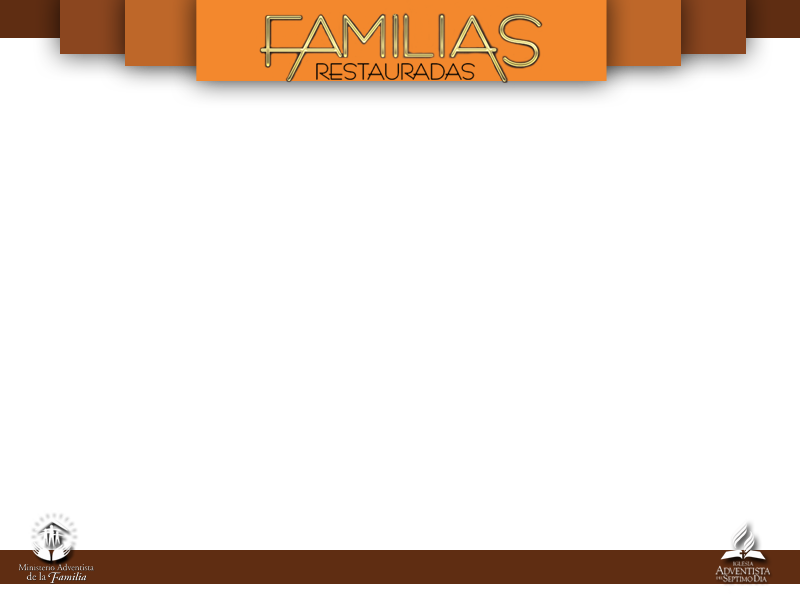 La familia que ora unida permanece unida.
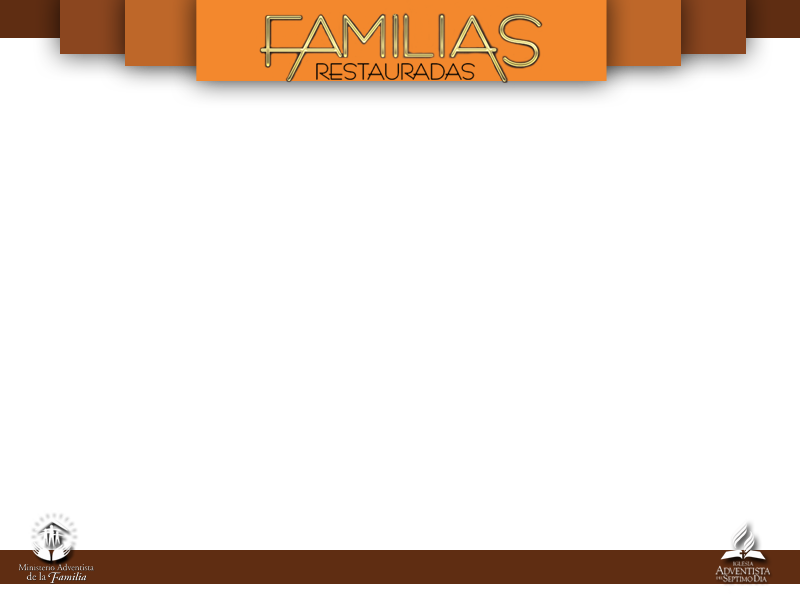 Cuando llegó la tarde, la multitud
estaba ahí siguiendo y oyendo a Jesús.
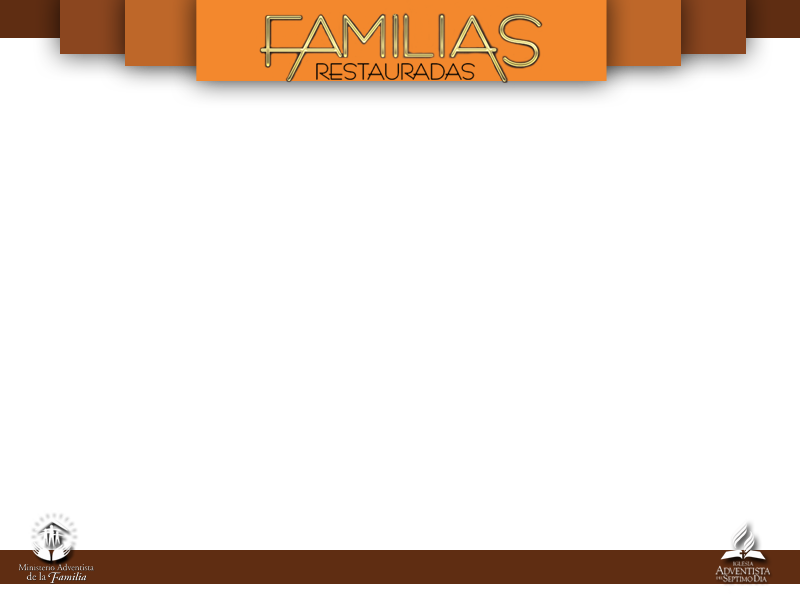 LA “NADA” QUE NOSOTROS TENEMOS
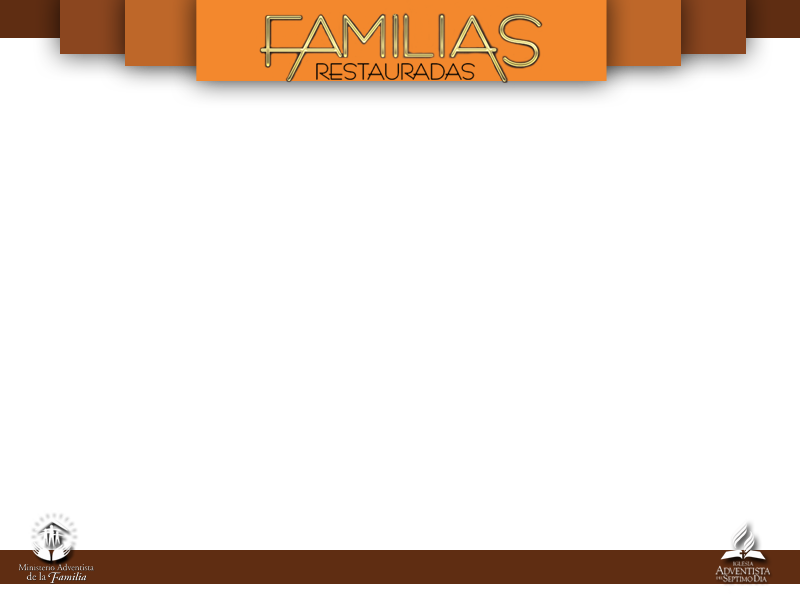 El ser humano es movido por la necesidad.
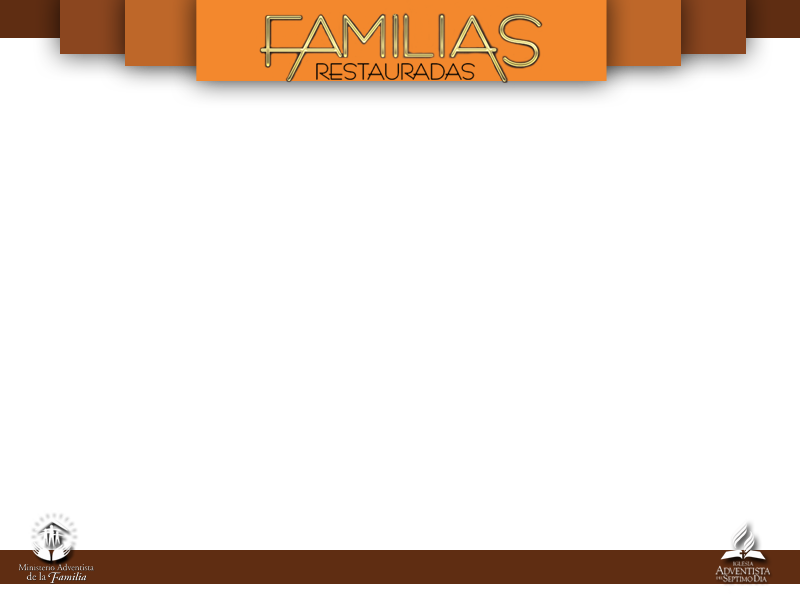 Jesús trabajaba con el deseo de
felicidad del corazón del ser humano.
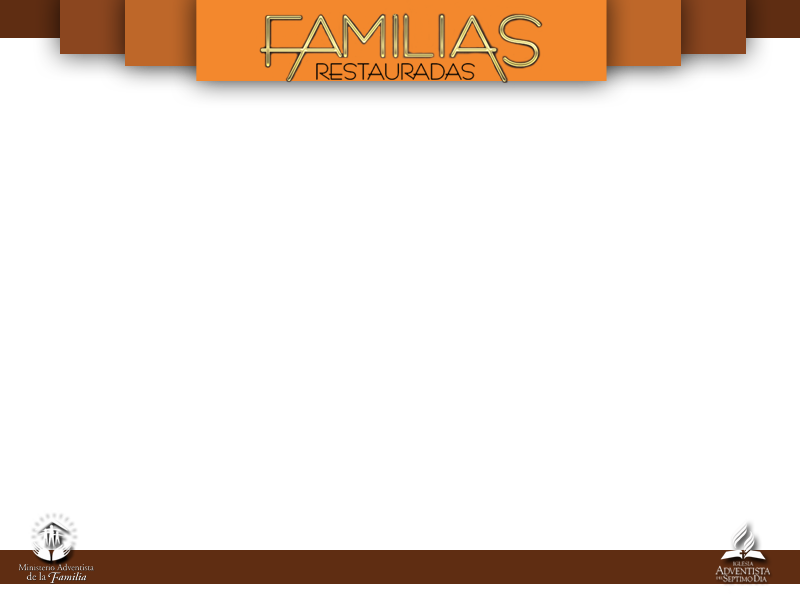 Señor, ¿cómo vamos a dar de comer a tanta gente?
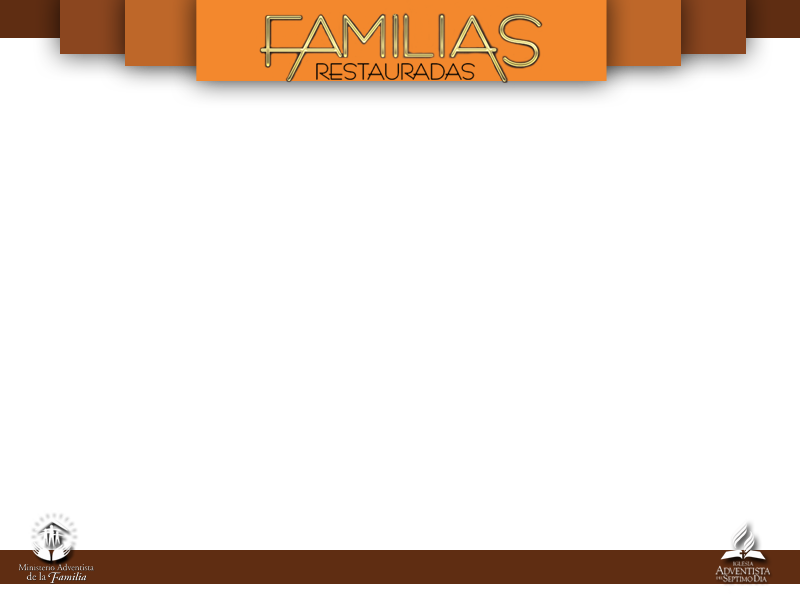 En este mundo no existe nadie que pueda decir que no tiene nada. Alguna cosa tiene que tener.
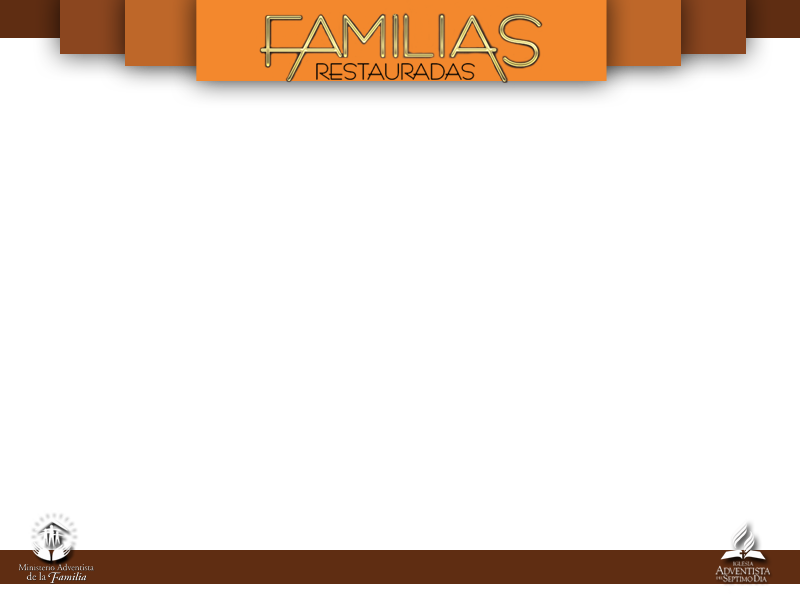 “¿Nada? ¿Ustedes no tienen nada?” “Solo cinco panecillos y dos pececitos”. “¡Traigan eso!”
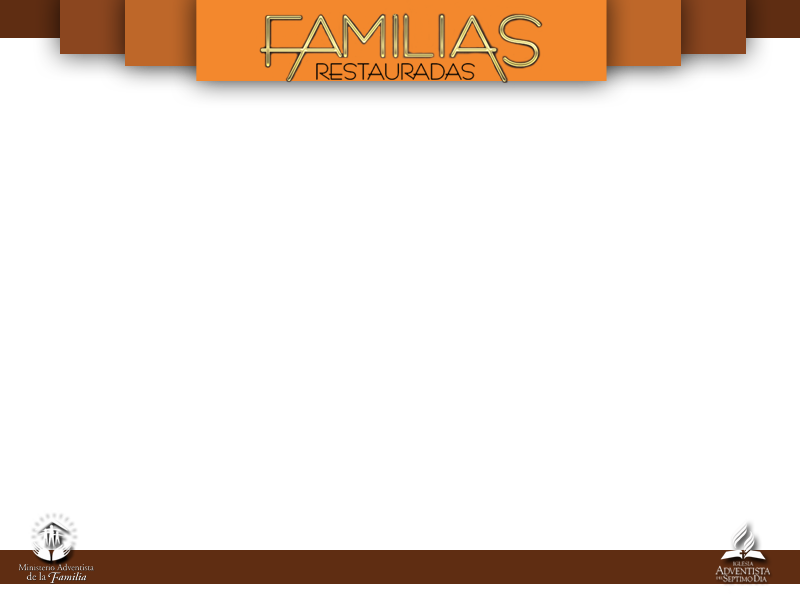 En la vida vivimos derrotados porque ese complejo de “nada”  nos atormenta, nos destruye, acaba con nosotros.
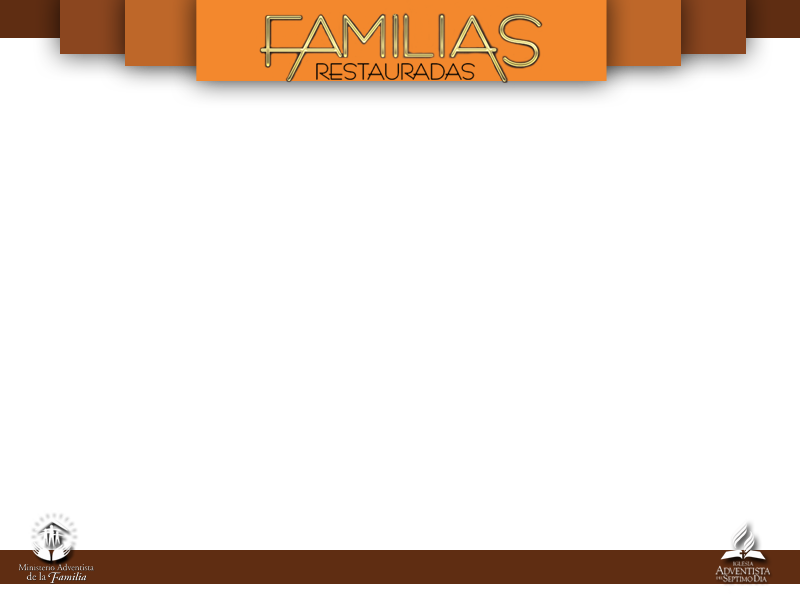 Cuando tú dices que no tienes nada, estás diciendo: “Ni tú,
ni Dios ni nadie puede hacer nada por mí”.
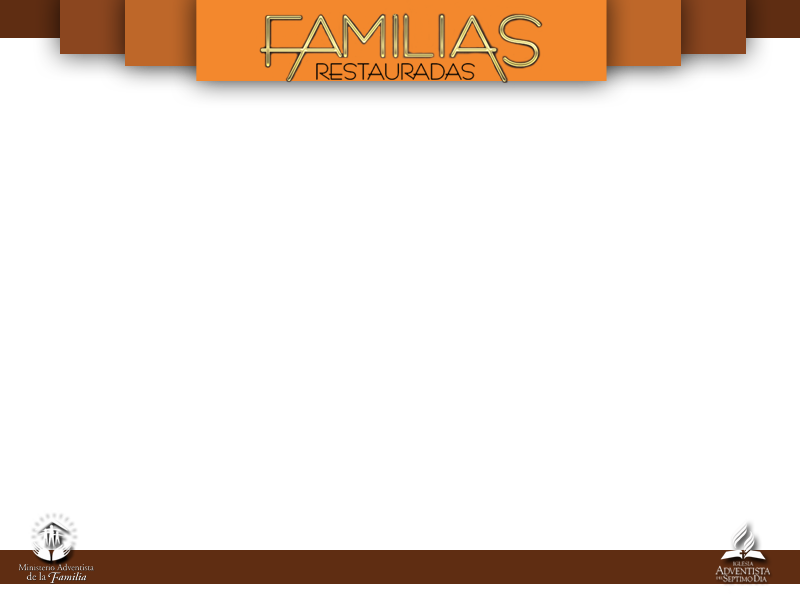 En esta vida debemos creer en la Palabra de Dios.
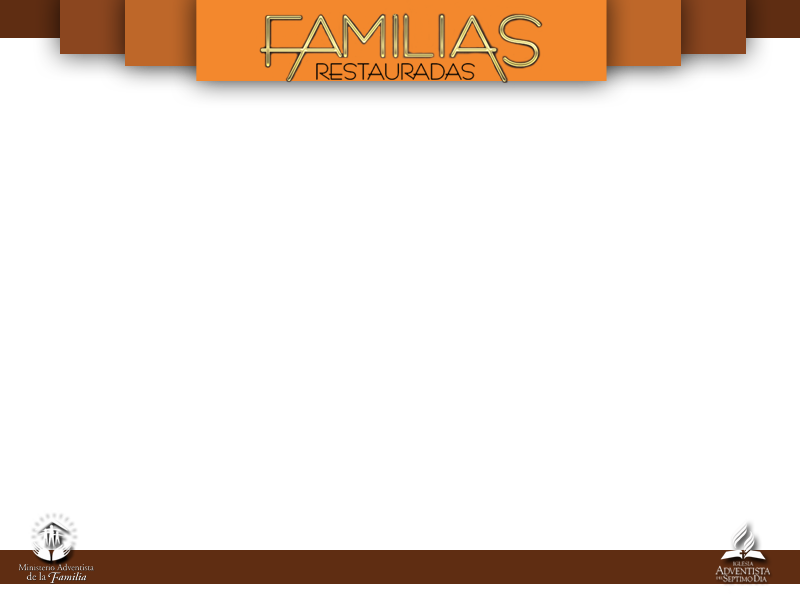 Las soluciones divinas no se pueden tocar antes de ser realizadas. Y antes de ser realizadas tú tienes que creer.
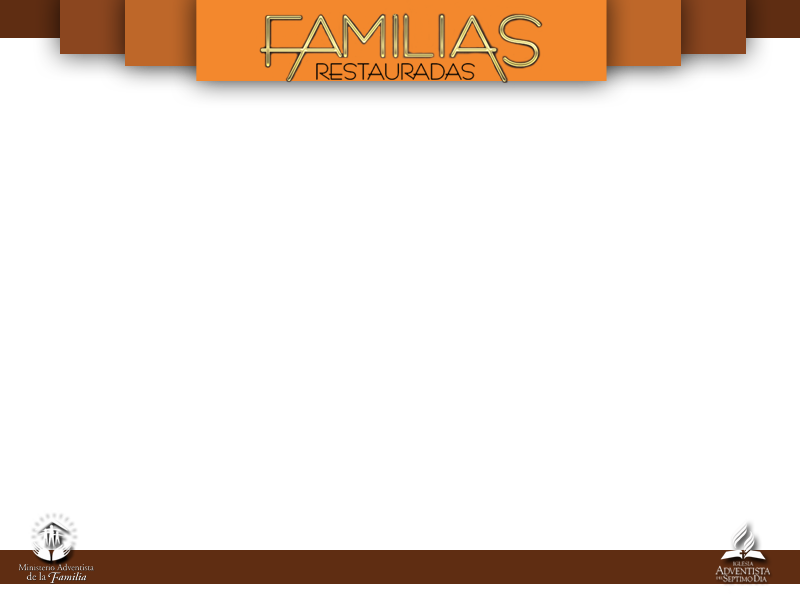 Ponte en las manos de
Dios y deja que él haga maravillas que tú nunca soñaste.
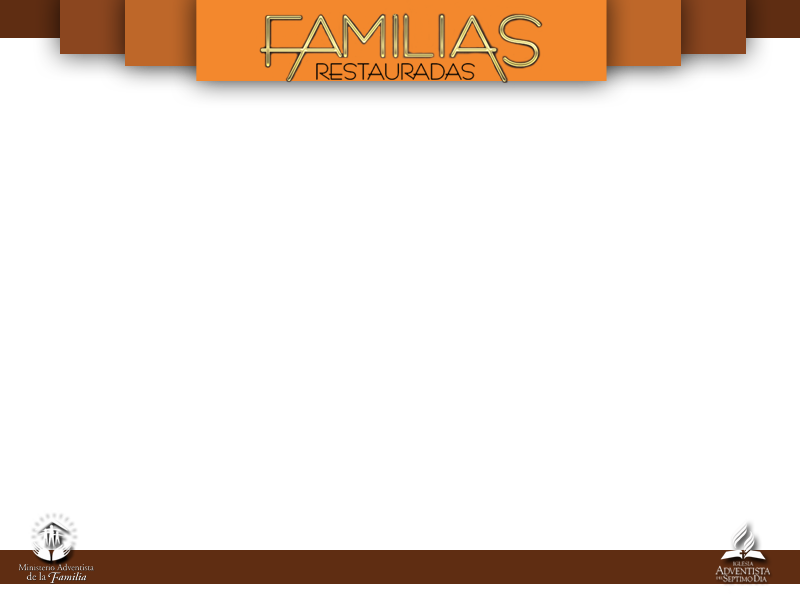 Ese poquito que tienes ya es la bendición. Él levantó las manos y agradeció. Agradeció porque el milagro ya estaba hecho.
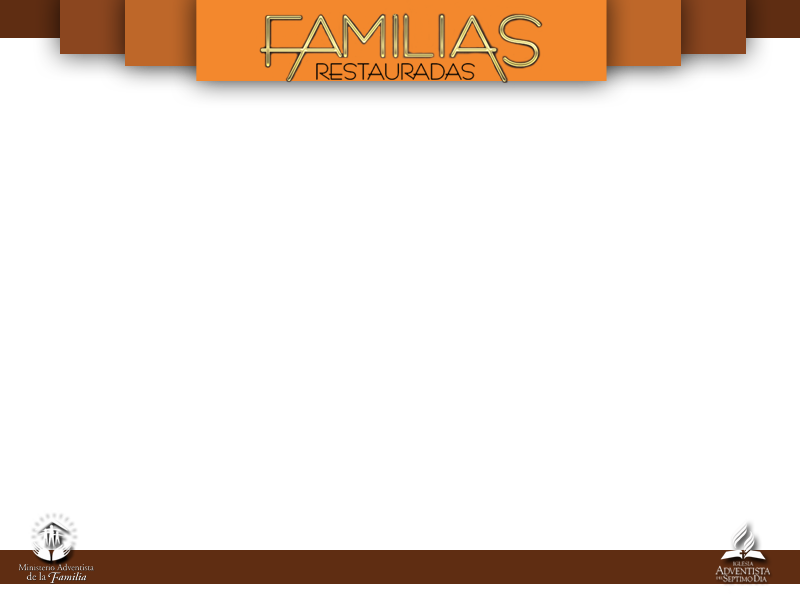 UN MATRIMONIO CASI IMPOSIBLE
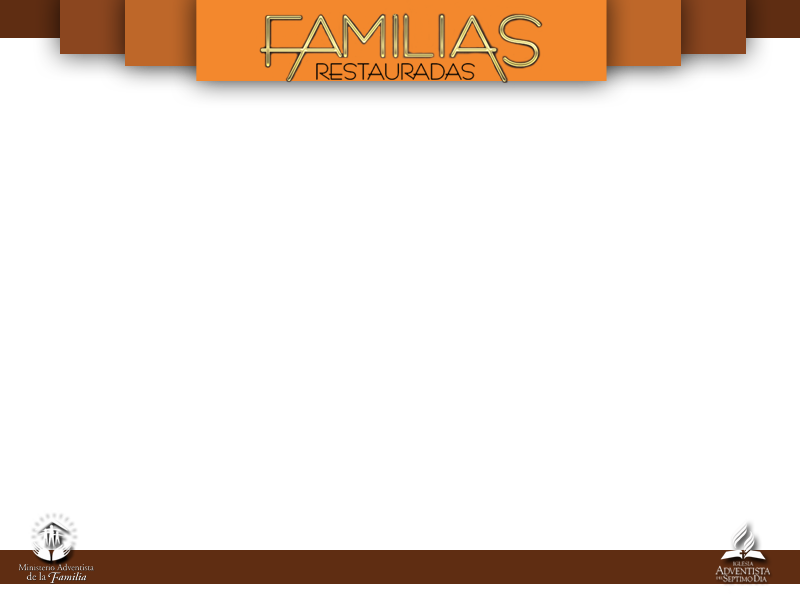 Si pones tu “nada” en las manos de Dios, él es capaz de hacer maravillas.
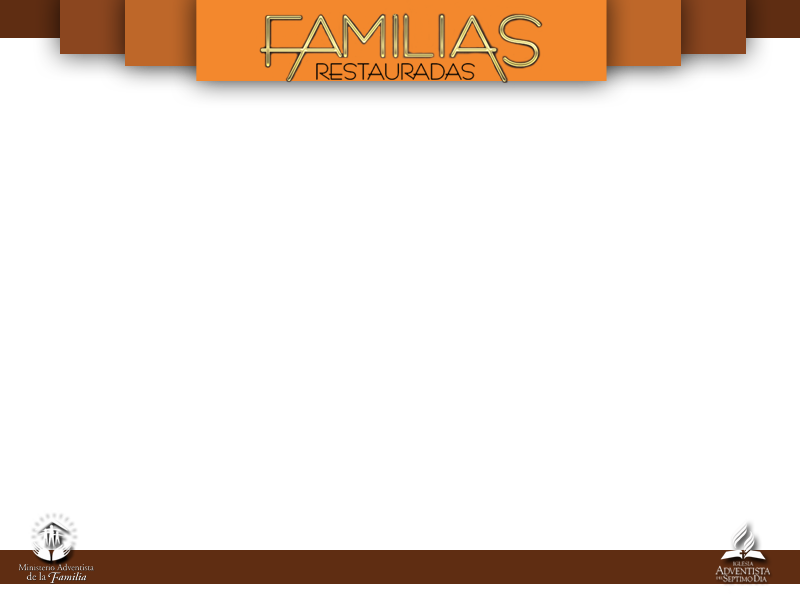 La única cosa que Dios no puede hacer es atraerte por la fuerza. Tú tienes que querer.
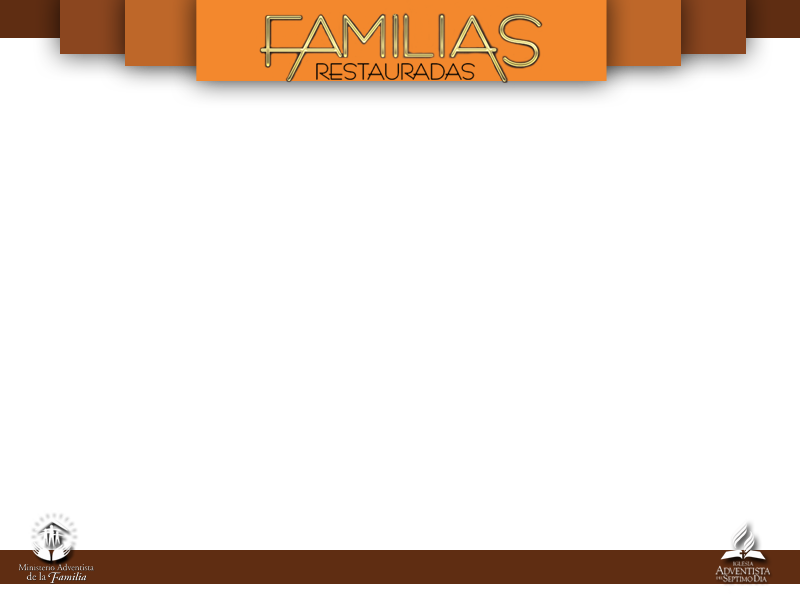 LOS GOLPES DE LA VIDA
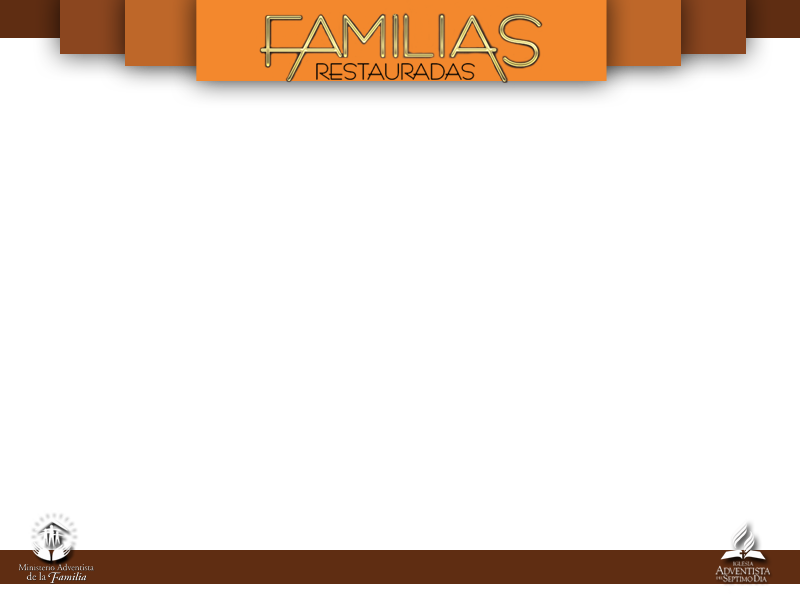 Algunas veces, cuando tienes dinero, salud, 
cuando de alguna manera el matrimonio funciona, cuando los hijos están yendo por buenos caminos, puedes preguntarte ¿para qué necesitas a Dios?
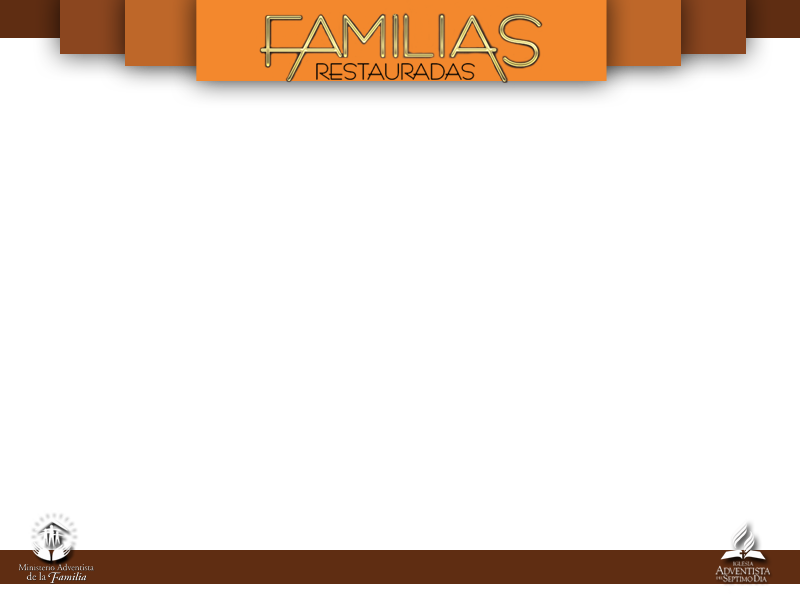 A veces Dios en su
maravilloso amor permite que la vida te dé un puñetazo en el estómago, un puñetazo tan fuerte que tú caes desmayado. Ya no tienes adónde ir. Es ahí que levantas los ojos.
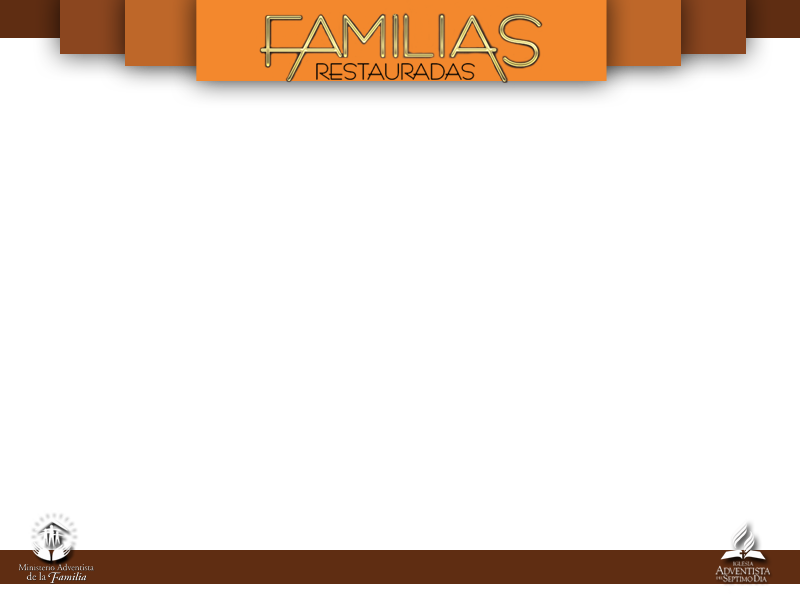 Ponlo en las manos de Jesús y deja que él haga lo que tú no puedes hacer solo.
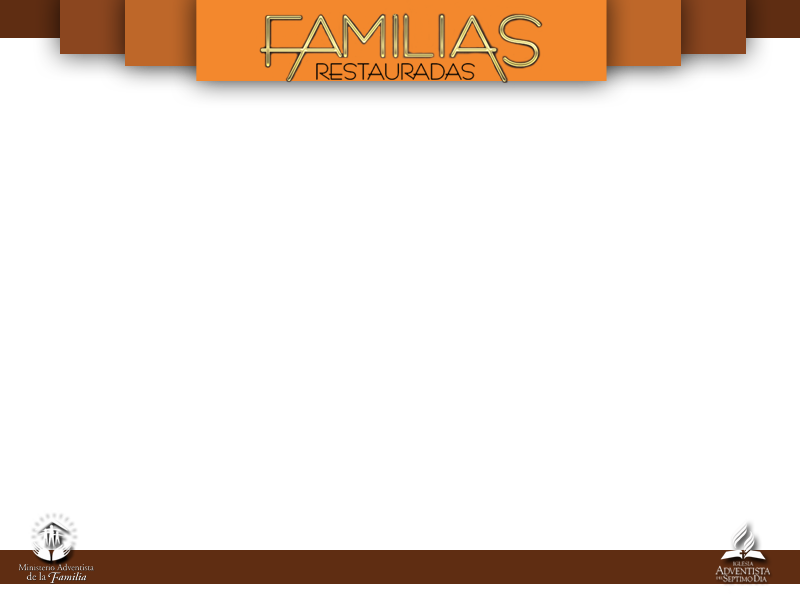 Para aquellos que  entreguen su vida a Jesús, no existen las derrotas. Existen pasos en dirección a la victoria.